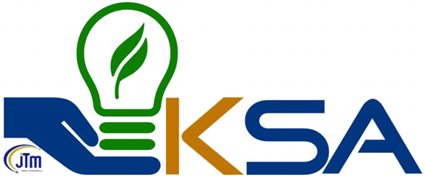 KESERAGAMAN PEGAWAI BERTANGGUNGJAWAB
ZON ZIRCON
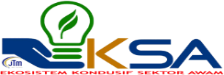 BILIK MESYUARAT ARAS 8
PEGAWAI BERTANGGUNGJAWAB
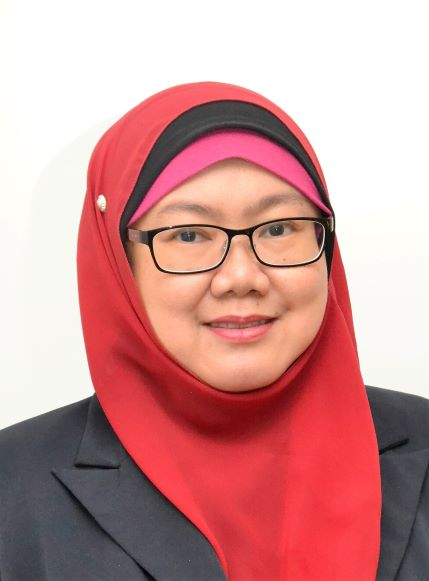 Nota:
Masukkan gambar Pegawai Bertanggungjawab (PIC) – pastikan gambar PIC memakai tudung merah/ tie merah;
isikan maklumat:
Zon – perlu ubah mengikut Warna Standard Zon
Lokasi
Nama
Bahagian
No Ext
e-mel
cetak dan laminate sebelum dilekatkan pada tengah pintu masuk (Paras mata). Jika kawasan yang tidak mempunyai pintu, lekatkan pada lokasi yang bersesuaian (sebelum masuk kawasan tersebut).
ZON RUBY
ZON RUBY
ZON RUBY
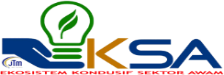 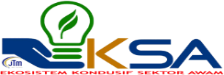 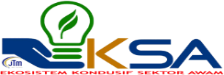 LOKASI
LOKASI
LOKASI
PEGAWAI BERTANGGUNGJAWAB
PEGAWAI BERTANGGUNGJAWAB
PEGAWAI BERTANGGUNGJAWAB
ZON DIAMOND
ZON DIAMOND
ZON DIAMOND
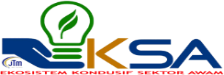 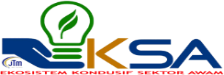 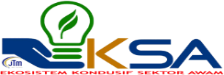 LOKASI
LOKASI
LOKASI
PEGAWAI BERTANGGUNGJAWAB
PEGAWAI BERTANGGUNGJAWAB
PEGAWAI BERTANGGUNGJAWAB
ZON AMETHYST
ZON AMETHYST
ZON AMETHYST
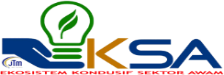 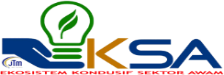 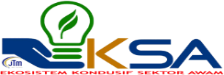 LOKASI
LOKASI
LOKASI
PEGAWAI BERTANGGUNGJAWAB
PEGAWAI BERTANGGUNGJAWAB
PEGAWAI BERTANGGUNGJAWAB
ZON EMERALD
ZON EMERALD
ZON EMERALD
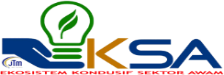 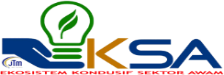 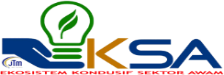 LOKASI
LOKASI
LOKASI
PEGAWAI BERTANGGUNGJAWAB
PEGAWAI BERTANGGUNGJAWAB
PEGAWAI BERTANGGUNGJAWAB
ZON ZIRCON
ZON ZIRCON
ZON ZIRCON
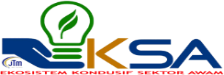 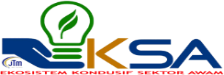 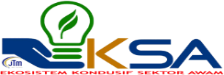 LOKASI
LOKASI
LOKASI
PEGAWAI BERTANGGUNGJAWAB
PEGAWAI BERTANGGUNGJAWAB
PEGAWAI BERTANGGUNGJAWAB